低調服事的人生觀
路加福音 9：46-50
路加福音 9：46-50
46 門徒中間起了議論：誰將為大。 
47 耶穌看出他們心中的議論，就領一個小孩子來，叫他站在自己旁邊， 
48 對他們說：「凡為我名接待這小孩子的，就是接待我；凡接待我的，就是接待那差我來的。你們中間最小的，他便為大。」
49 約翰說：「夫子，我們看見一個人奉你的名趕鬼，我們就禁止他，因為他不與我們一同跟從你。」 
50 耶穌說：「不要禁止他，因為不敵擋你們的，就是幫助你們的。」
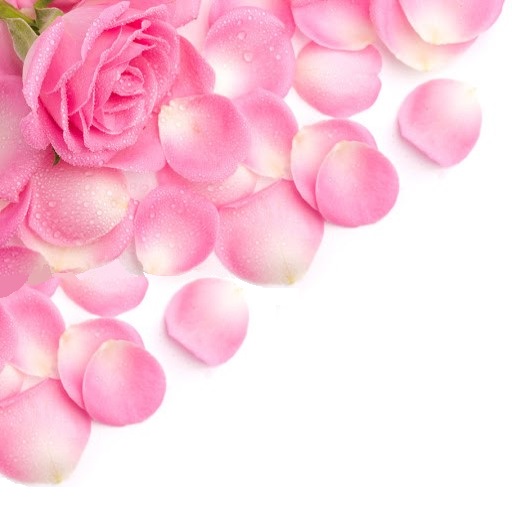 因為他不與我們一同跟從你。

NIV:“he is not one of us...”
我們評斷事情是以自我為出發點還是以神的角度
老我的意識形態
VS
耶穌的愛與恩典
聖經永遠不是拿來反省別人的
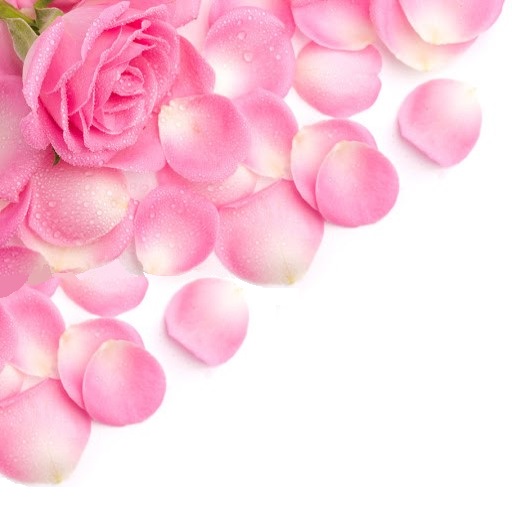 真正偉大的服事
 
是謙卑低調
不帶著任何虛榮目的
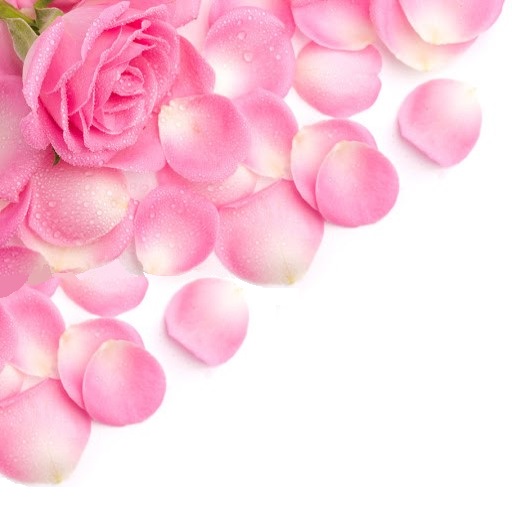 「凡為我名接待這小孩子的，就是接待我；凡接待我的，就是接待那差我來的。你們中間最小的，他便為大。」
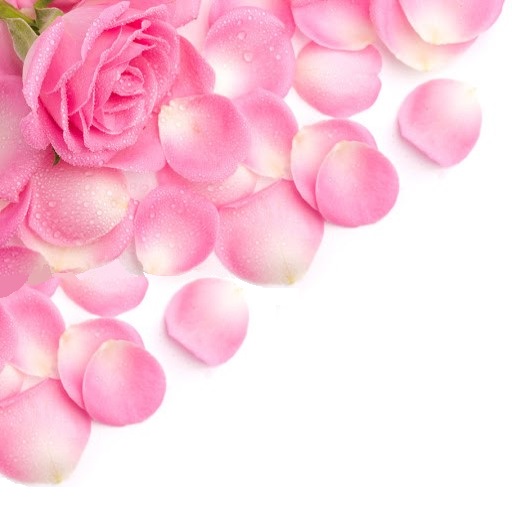 “凡自高的必降為卑，自卑的必升為高”（太23:12）